نرم افزار مزایده
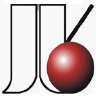 شرکت کارنیک سیستم شرق

آدرس: تهران- خیابان ولیعصر- تقاطع طالقانی- مجتمع اداری تجاری نور تهران- واحد 1907
تلفن: 88383752
وب سایت: www.karniksystem.com
1
تعریف اقلام
2
تعریف مزایده
3
آیتم های مزایده
4
آگهی روزنامه
5
فروش اسناد
6
دریافت اسناد مزایده
7
ثبت قیمت ها
8
تعیین برنده
9